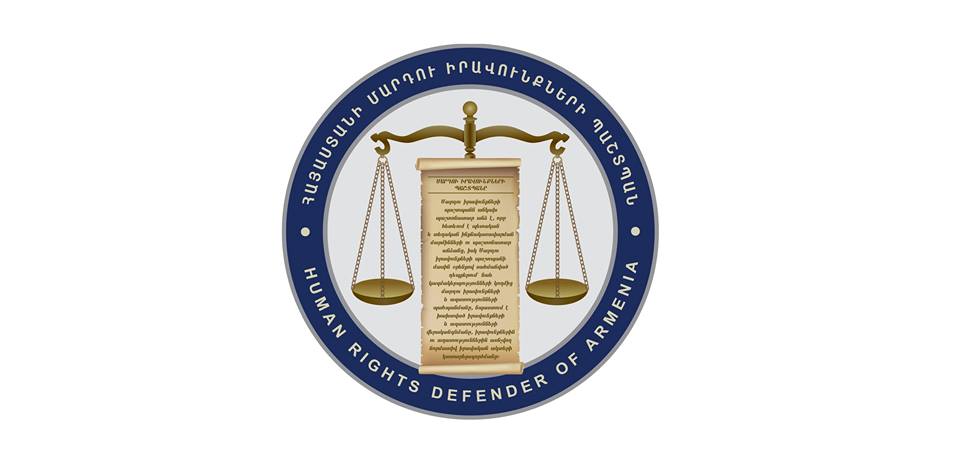 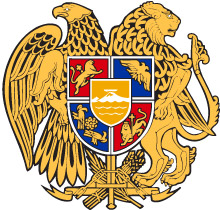 The Armenian Human Rights Defender’s Communications to the ECHR and the Committee of Ministershttps://ombuds.am/en_us/site/NationalMechanismLegalDocuments
Armenian Human Right Defender’s role in the effective implementation of ECHR standards into the Armenian legal system
3rd party interventions
Joint Communication to the CMPoghosyan v. Armenia
The Human Rights Defender of Armenia with the Chairman of Helsinki Committee of Armenia submitted a joint communication to the Committee of Ministers with regard to the execution of European Court of Human Rights judgment on Poghosyan v. Armenia case regarding the issue of ensuring the minimal rights for persons deprived of liberty. Given the important work of the Helsinki Committee in protecting the rights of persons deprived of liberty, the communication to the Committee of Ministers of the Council of Europe was this time submitted jointly with the Helsinki Committee of Armenia. It is also conditioned by the essential imperative of promoting the civil society’s role. The joint communication submitted to the Committee of Ministers tackled several fundamental issues for the execution of the judgment, which are related to the compliance of domestic regulations on the rights of persons deprived of liberty with the standards of the European Court.
3rd party interventionHakobyan v. Armenia
The European Court of Human Rights has granted the request for leave of the RA Human Rights Defender to intervene as a third party in the case of Hakobyan v. Armenia. Participation in the examination of the case pending before the European Court enabled the Defender to present to the Court information on a specific case obtained within his mandate. In particular, the European Court was provided with information regarding the provision of adequate and necessary medical assistance to the Applicant detained within criminal proceedings. The Court was also provided with information on systemic issues related to medical care in penitentiary institutions relating to the questions raised within the complaint.
Trainings for the NGO representatives
Purpose of cooperation with NGOs in the field
	Playing liaison role for different actors of society; promoting the application of 	International HR standards in domestic law; promoting HR education and raising 	public awareness.

Framework of cooperation
	Joint capacity-building and awareness raising activities; joint submissions to the 	Committee of Ministers; Preparing jointly practical guidelines on execution

Outcomes of joint education activities 
	enhanced continued cooperation, enhanced capacities, raised awareness, common 	understanding of issues, provided credible and comprehensive information
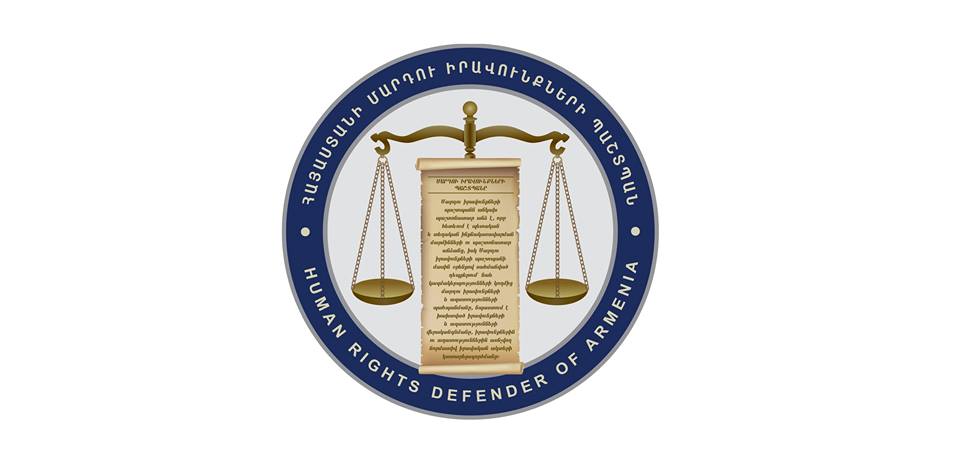 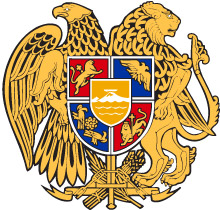 Gohar Simonyan       - Coordinator of National Preventive Mechanism Implementation
                                   gohar.simonyan@ombuds.am

Mikayel Khachatryan - Head of International Cooperation Department     
                                   m_khachatryan@ombuds.am